Earth Science Vocab 5
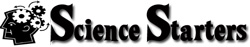 Unscramble the letters to identify each term.
RTIVELAE
1. Used to describe the age of rock layers compared to others above or below them.
2. Substance found in tar pits that preserves remains of plants and animals
PTREUMLOE
POZHAOINERC
3. Eon whose name means “visible life”
TAREC
4. Type of fossil that provides evidence of an animal, but is not actual remains
ESPCOH
5. Geologic periods are divided into these
T. Tomm Updated 2022   https://sciencespot.net
Earth Science Vocab 4
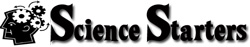 The answers are …
RELATIVE
RTIVELAE
1. Used to describe the age of rock layers compared to others above or below them.
2. Substance found in tar pits that preserves remains of plants and animals
PETROLEUM
PTREUMLOE
PHANEROZOIC
POZHAOINERC
3. Eon whose name means “visible life”
TAREC
4. Type of fossil that provides evidence of an animal, but is not actual remains
TRACE
ESPCOH
5. Geologic periods are divided into these
EPOCHS
T. Tomm Updated 2022   https://sciencespot.net